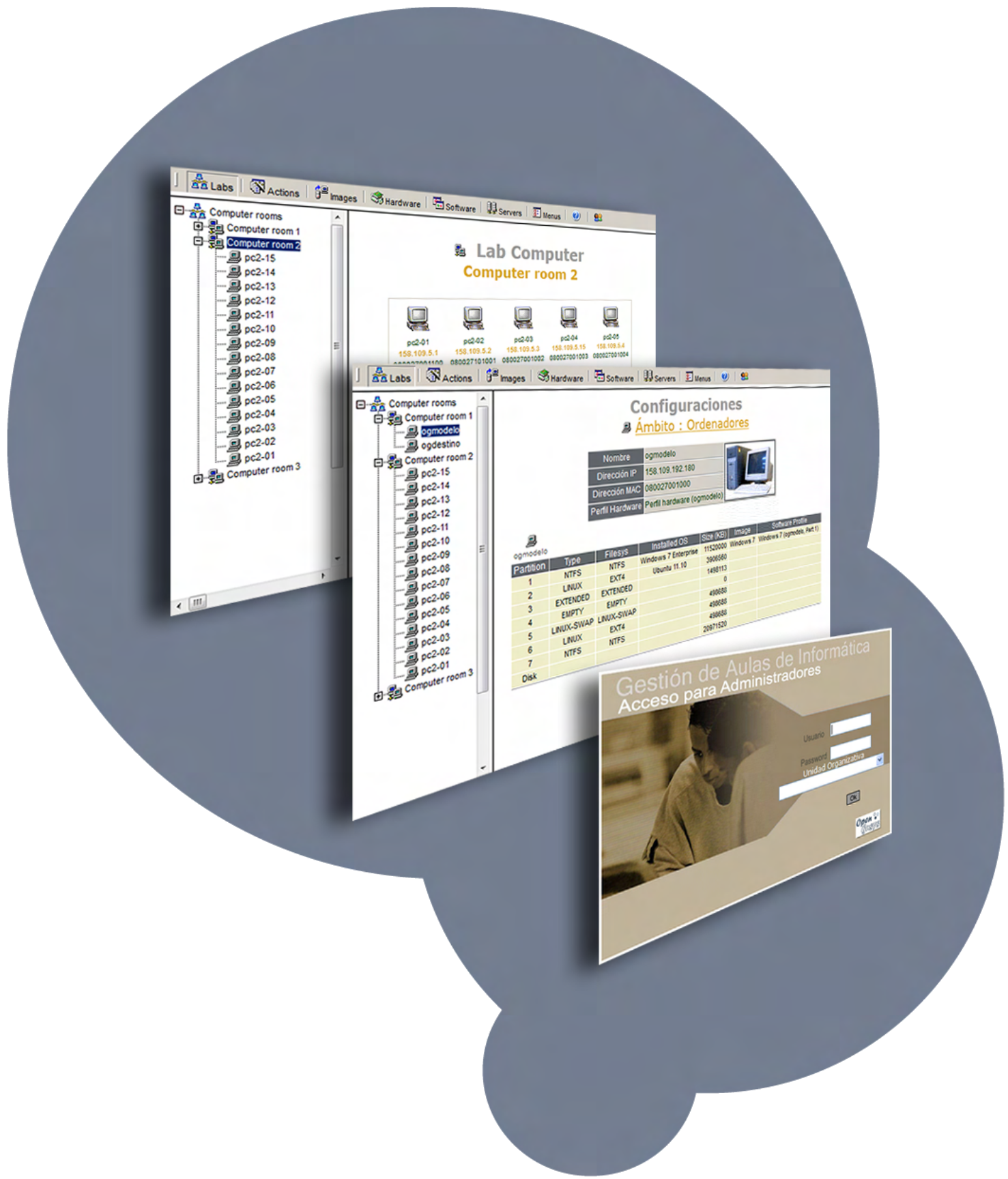 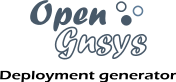 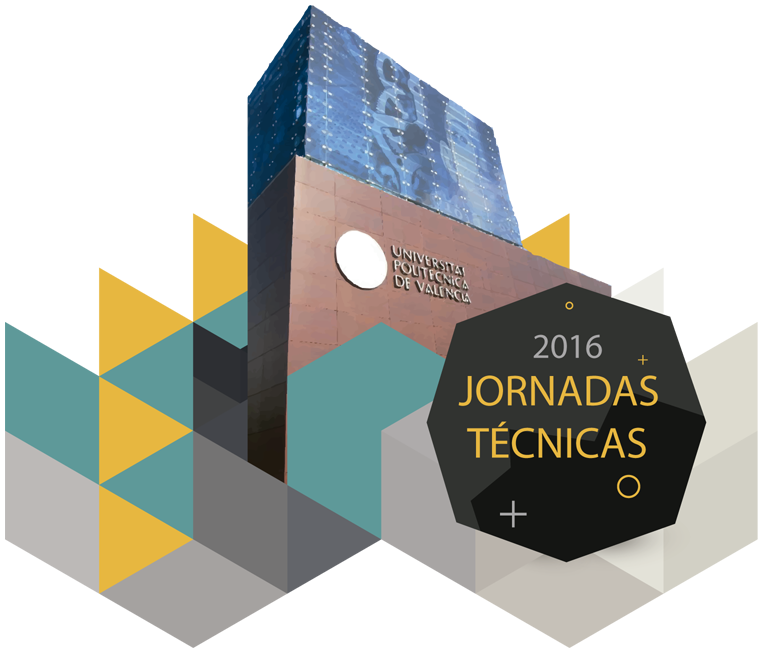 Carmelo Cabezuelo (carmel@upv.es)
Índice
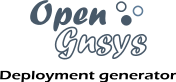 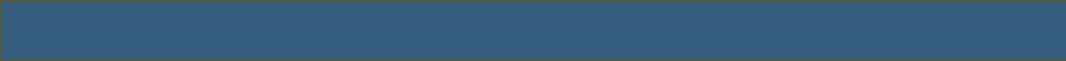 Problemática
OpenGnSys 1.0.6b
OpenGnsys 1.1.0
Futuro y nueva consola web
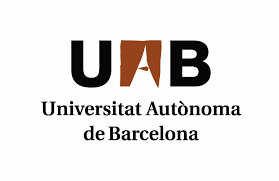 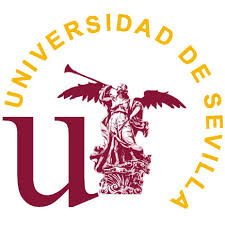 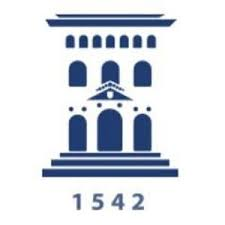 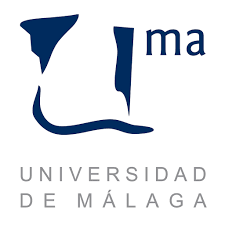 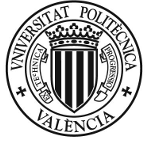 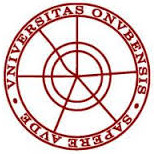 Problemática
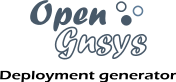 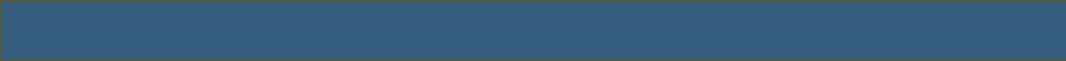 Drivers para nuevo hardware
Movimiento en los foros de OpenGnsys
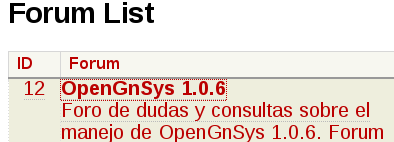 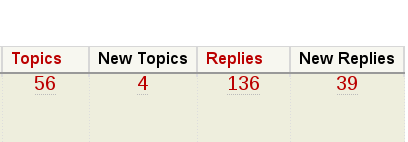 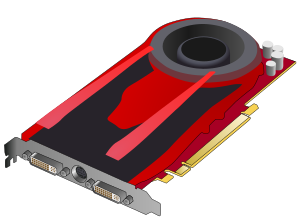 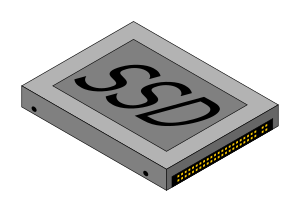 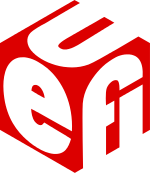 UEFI y Secure Boot
Reducido grupo de desarrollo y pruebas
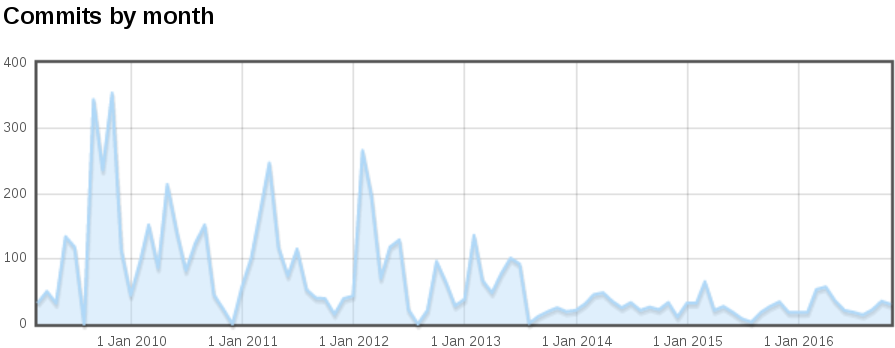 Nuevos sistemas y entornos
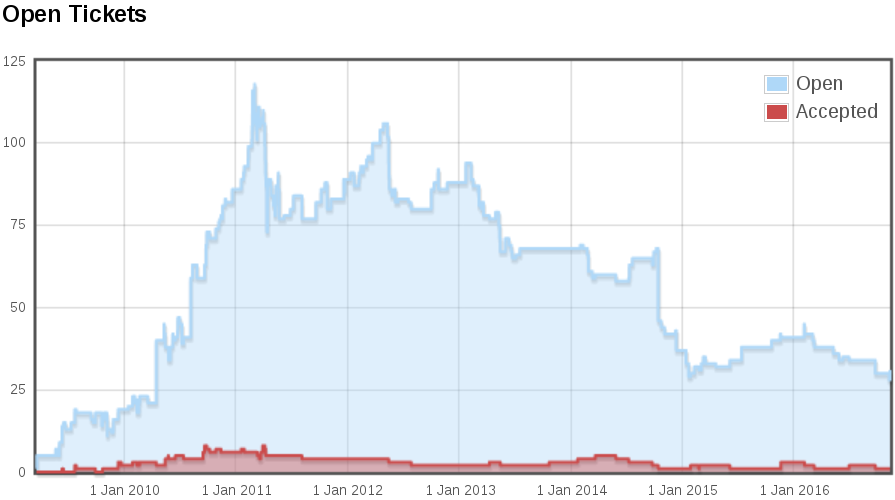 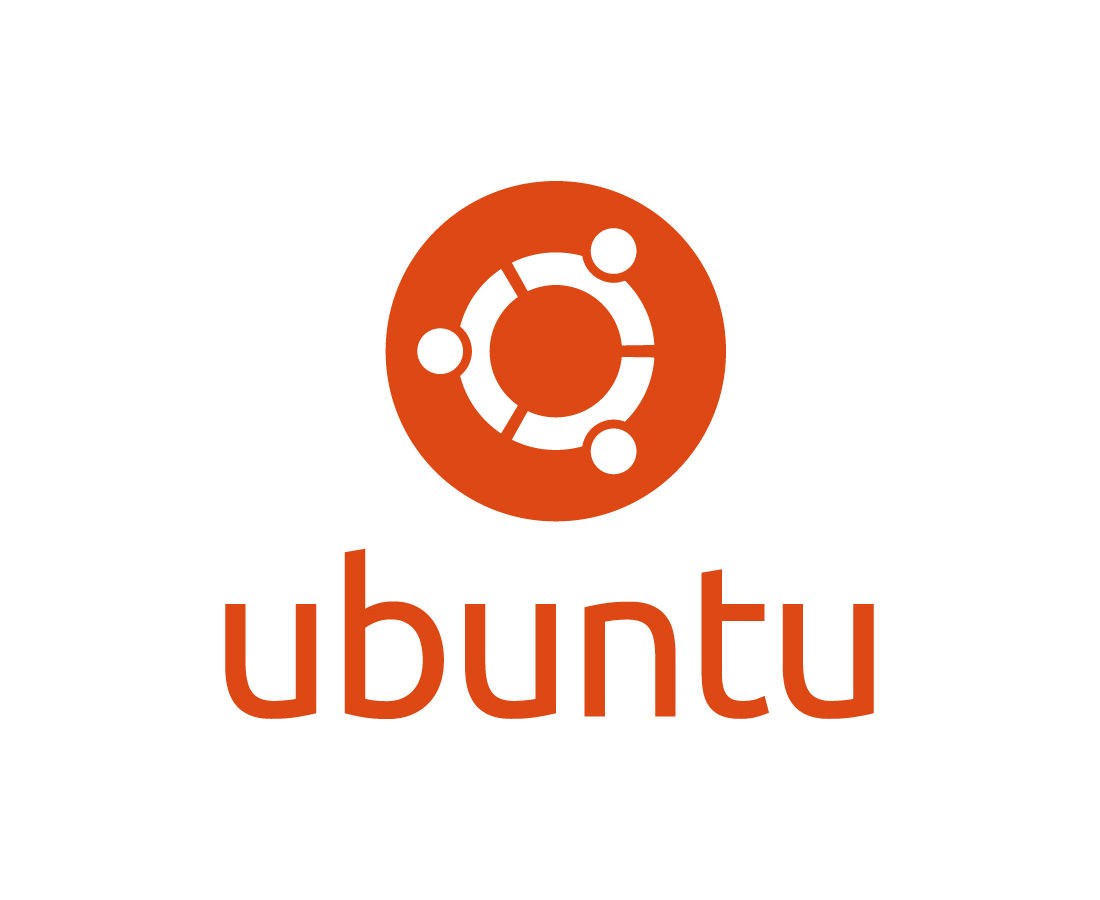 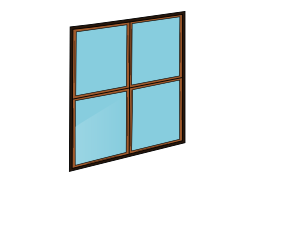 16.04
10
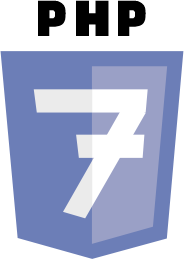 systemd
OpenGnSys 1.0.6b
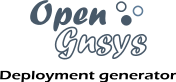 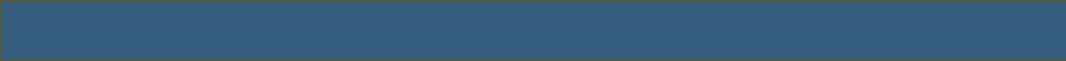 Revisión de mantenimiento
Descargar versión completa OpenGnSys 1.0.6b
    http://www.opengnsys.es/downloads/opengnsys-1.0.6-last.tar.gz
Plataformas probadas
Ubuntu Server 14.04 LTS: instalación y operación correctas
Ubuntu Server 16.04 LTS: no soportado
CentOS 7: en pruebas
Fedora 24: en pruebas
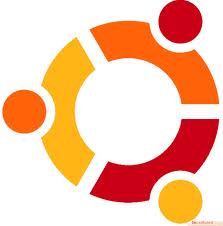 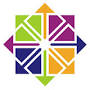 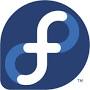 Para usuarios avanzados en servidores de pruebas:
            Actualización de la versión de desarrollo 1.0.6b. 
                http://opengnsys.es/browser/branches/version1.0/installer/opengnsys_update.sh
[Speaker Notes: 1) nombre del tar.gz = opengnsys-1.0.6-last.tar.gz    Si aparecieran más revisiones a la 1.0.6 se actualizaría el archivo.
2) actualización. OJO esta actualización es del branch de desarrollo (la versión definitiva del tar.gz usará la rama trunk). Uso temporal para usuarios avanzados en entornos de pruebas.]
OpenGnSys 1.0.6b
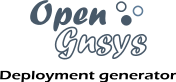 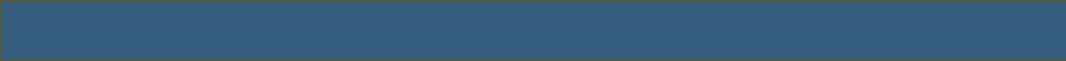 Compatibilidad con nuevo hardware
Permite instalar 
Cliente ogLive actualizado
Nueva versión
Cargador de arranque PXE
Discos con 
sectores de 4096
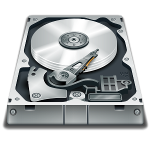 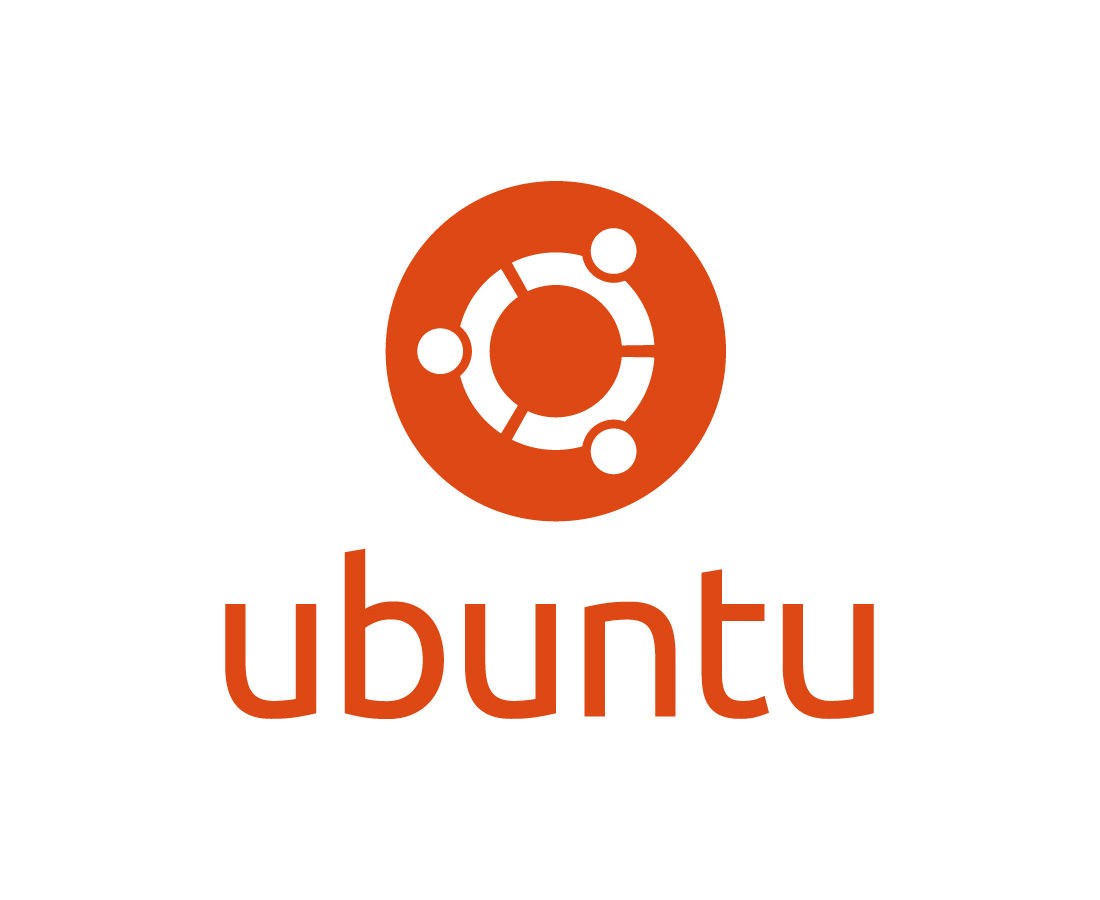 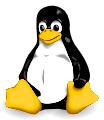 16.04
PXE unload fails: 1
4.4
Corrección errores
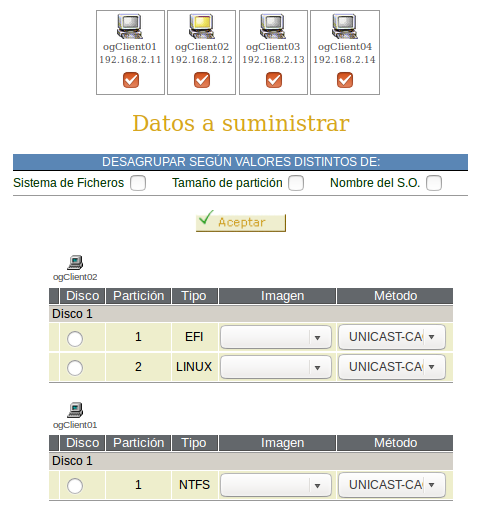 Filtro comando
Restaurar Imagen
Particionado
NEW
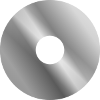 SWAP
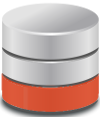 [Speaker Notes: compatibilidad con nuevo hardware
* ogclient por defecto se mantiene igual
* Discos Sectores 4096: Se modifican las funciones necesarias. 
* Cargador de arranque PXE: el archivo grldr se cambia de su versión 4-4 a 4-5, compatible con hardware nuevo.

Corrección errores:
Particionar:
 * El comando particionar y formatear permite formatear la swap.
 * Para discos nuevos se puede crear la tabla de particiones.
 * El asistente de particionado crea bien la cache.
Filtro comando imagen:
Cuando existen distintas distribuciones en las particiones de los equipos, aparecen por grupos.
La acción se realizará en los que estén en el grupo elegido y seleccionado en el filtro superior.]
OpenGnSys 1.0.6b
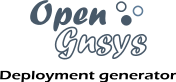 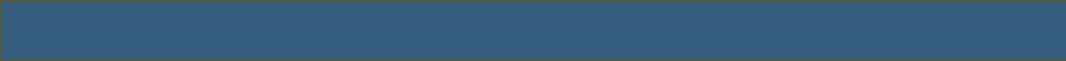 Mejoras
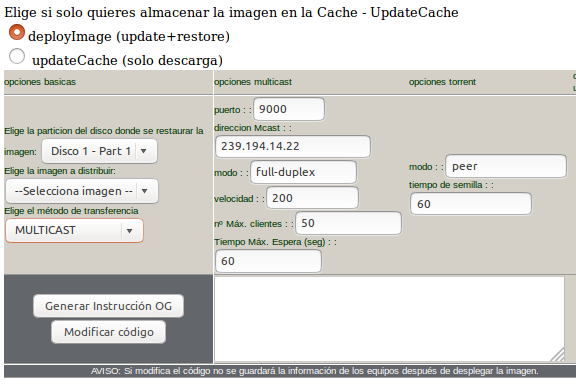 En asistente de Deploy y guardar información de la imagen
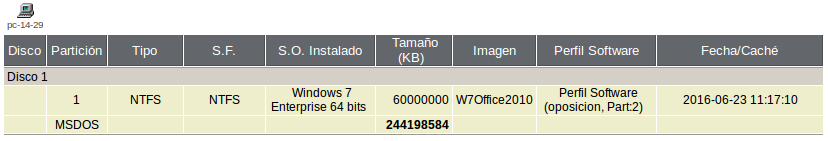 Opciones de post-configuración de sistemas

Autoconfigurador para Grub
SWAP en fstab
Limpieza estados hibernación en GNU/Linux
Postconfiguración Windows mejorada (chkdsk, cambio SID, integración en AD)
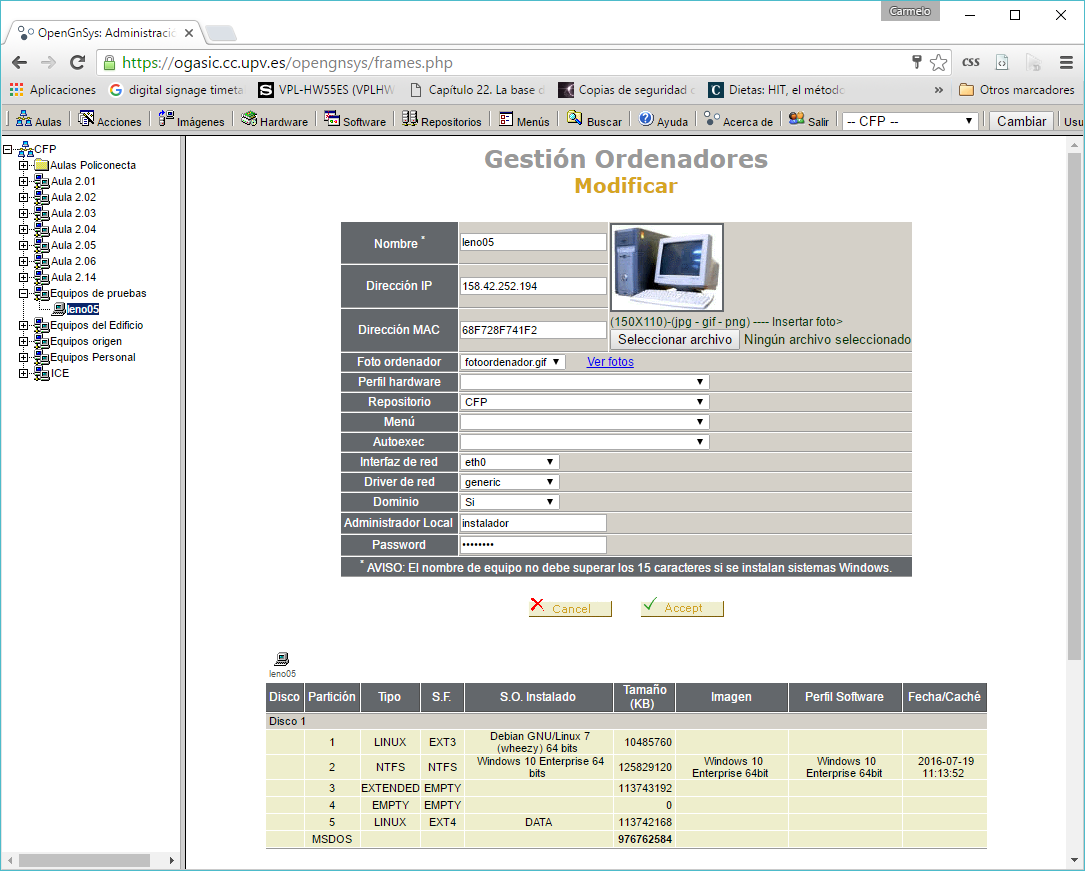 [Speaker Notes: Nuevas funciones posconfiguración. Se ponen como ejemplo en configureOs, comentadas.
 * ogCleanLinuxDevices limpia estados previos de hibernación
 * configureOs: opciones para configurar el grub de varias maneras
 * ogConfigureFstab configura la SWAP

Funciones de DirtyBit y cambio de SID y AD]
OpenGnSys 1.0.6b
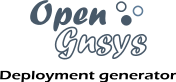 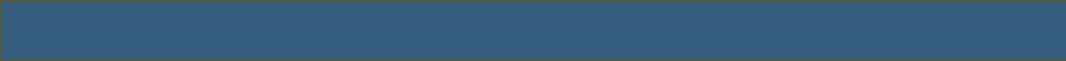 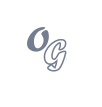 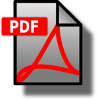 Manual de usuario en PDF junto con la nueva instalación
Portal de Formación DOCENCIA-NET
https://docencia-net.cv.uma.es
Nuevo curso online OpenGnsys 1.0.6
Actualización versión de Moodle del Portal de formación de DOCENCIA-NET
Emisión de Insignias mediante Open Badges al finalizar los cursos online
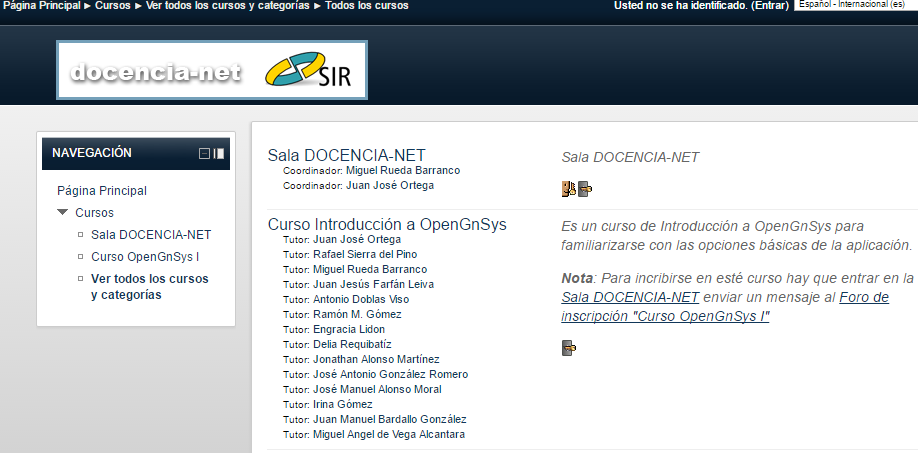 Animamos al grupo de Docencia-Net y a la comunidad RedIRIS a usar el Portal de Formación DOCENCIA-NET
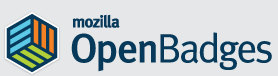 [Speaker Notes: Documentación
Al instalar se guarda en el directorio /opt/opengnsys/doc/userManual
Se publica un nuevo curso onLine para la versión 1.0.6]
OpenGnsys 1.1.0
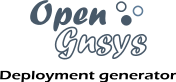 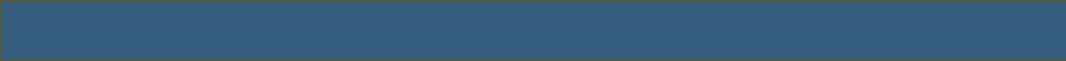 Independizar espacio de imágenes unidades organizativas dentro de un mismo repositorio
API REST en todos los componentes
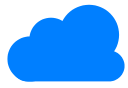 {     }
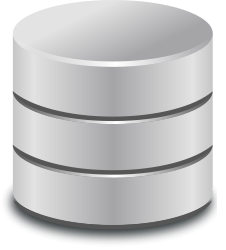 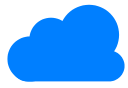 {        }
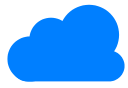 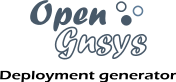 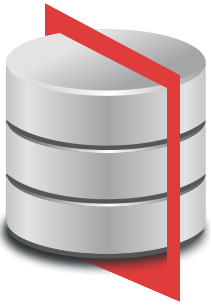 {     }
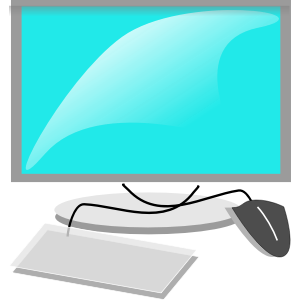 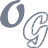 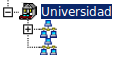 Unidad 1
Unidad 2
Documentación API REST con Swagger-UI
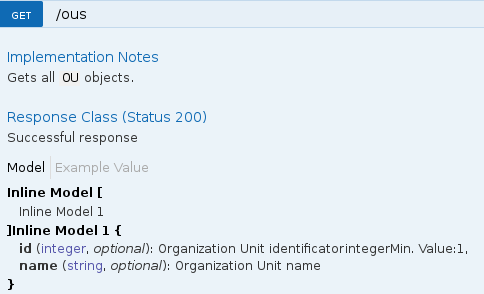 Cliente de OpenGnsys con varios repositorios
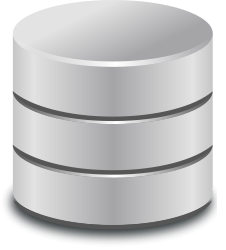 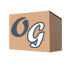 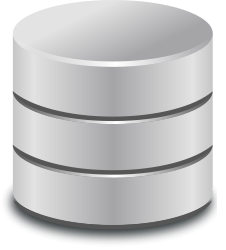 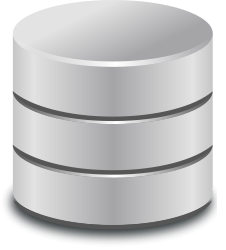 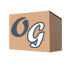 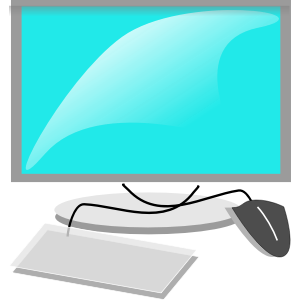 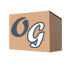 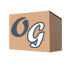 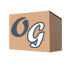 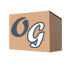 Clonado de discos completos
Agentes REST para sistemas operativos
{    }
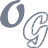 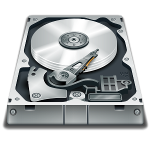 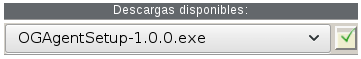 [Speaker Notes: Componentes REST: servidor, repositorio, agente de SO (en versiones siguientes se pretende sustituir todos los componentes por APIs REST).
Documentación API REST con Swagger-UI en el servidor OpenGnsys (https://Servidor/opengnsys/rest) y permite realizar operaciones.
Agentes de SO para Windows, Ubuntu, Fedora y SuSE que se instalan en el equipo modelo y se descargan desde la pantalla de propiedades de ordenadores.

Independizar OU: Cada unidad tendrá las imágenes en un subdirectorio de /opt/opengnsys/images. En la parte de administración de la consola definimos:
Entidad: seleccionamos separar unidades organizativas.
Unidad organizativa: se define el nombre del subdirectorio (hay que crearlo manualmente)
Nota: al separar las OU no se puede utilizar la transferencia por TORRENT.

Cliente Opengnsys con varios repositorios: La consola permite definir distintos repositorios y asignar las imágenes al que le corresponde. El cliente tiene un repositorio por defecto pero puede descargar imágenes de otros repositorios sin tener que reiniciarlo. 
La condición es que los distintos repositorios deben tener la misma clave.]
OpenGnsys 1.1.0
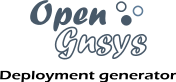 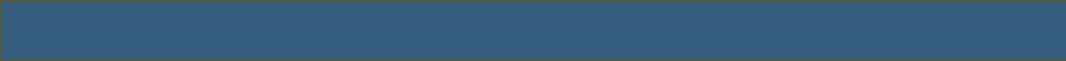 Definición de entornos virtuales para despliegue automático con Vagrant y VirtualBox
Porcentaje de uso de sistemas de ficheros
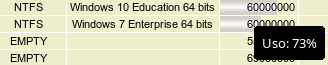 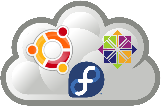 Mostrar imágenes no actualizadas
Scripts para importar y exportar datos entre servidores
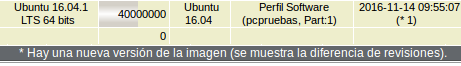 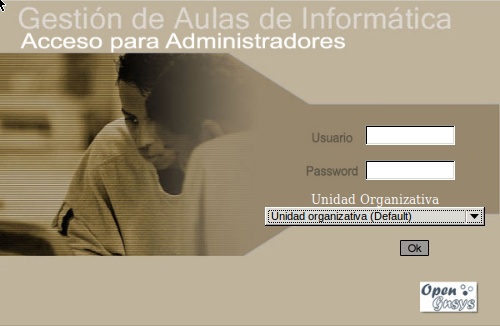 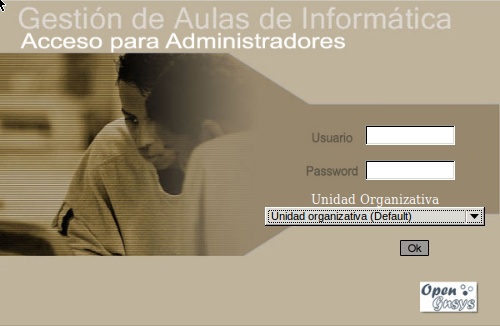 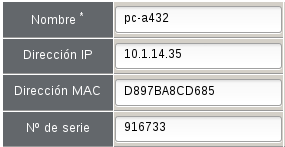 Mejoras en inventario hardware con detección de número de serie
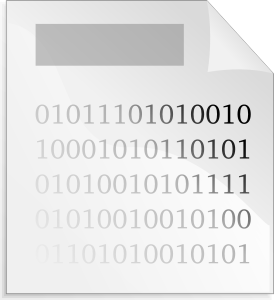 Sincronización NTP
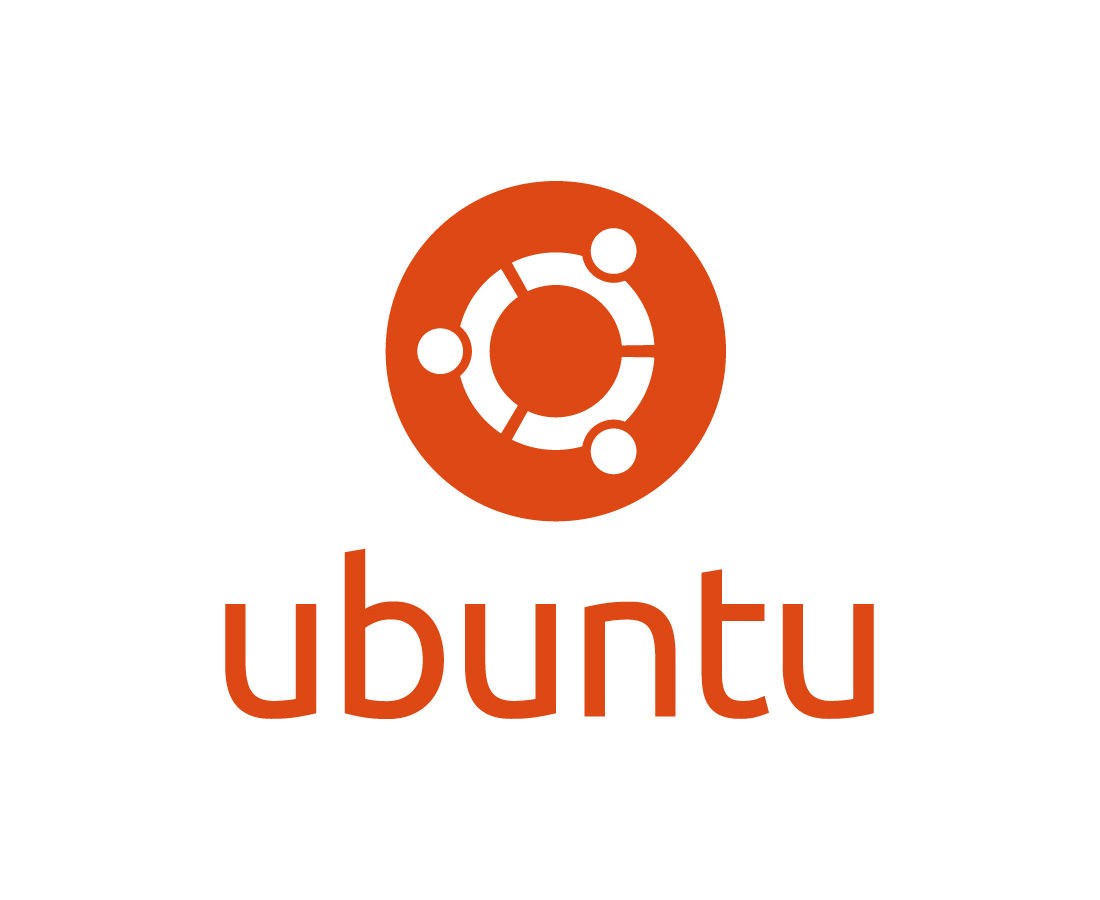 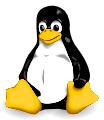 16.04
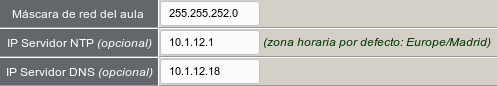 Cliente ogLive actualizado
4.4
[Speaker Notes: Entornos Vagrant para pruebas/desarrollo:
servidor en rama trunk
servidor en rama de desarrollo
creación de distribuciones ogLive para clientes OpenGnsys
creación de paquetes para instalar agentes OGAgent de sistema operativo
compilación del Browser
Scripts para exportar/importar datos/BD en servidores con la misma versión de OpenGnsys.
ogLive por defecto basado en Ubuntu 16.04 con Kernel 4.4.
Propiedades de ordenador muestra nº serie detectado, % uso de cada SO y nº de revisiones de antigüedad de imágenes desactualizadas.
Propiedades de aula incluye IP servidor NTP para sincronización horaria durante el arranque de clientes ogClient.]
Nueva consola web: OpenGnsys 3.0
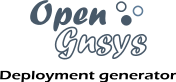 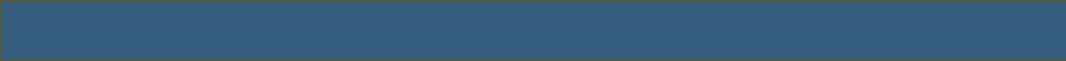 Importantes cambios en el desarrollo del proyecto:

Se afrontan las problemáticas mencionadas, como PHP 7
Se abandona el desarrollo actual “monolítico” PHP-HTML
Independencia de tecnologías / lenguajes
Separación cliente/servidor
Fiabilidad, escalabilidad, flexibilidad
Se adopta el desarrollo sobre Framework Symfony
Nuevo diseño del modelo de Base de Datos, abstracción mediante Doctrine
Fácil cambio de motor de B.D (MySQL, MariaDB, postgreSQL…)
Consola web con acceso a todas las funciones de la API
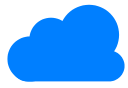 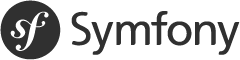 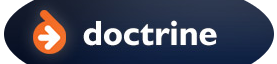 {     }
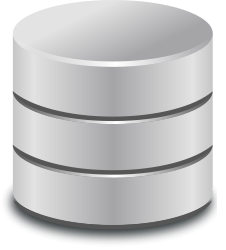 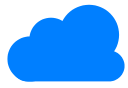 {        }
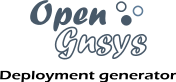 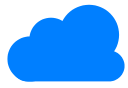 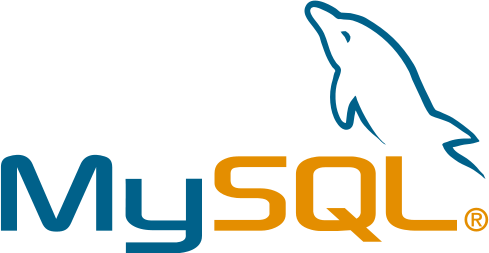 {     }
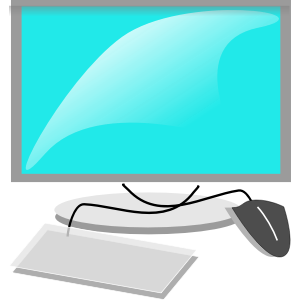 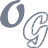 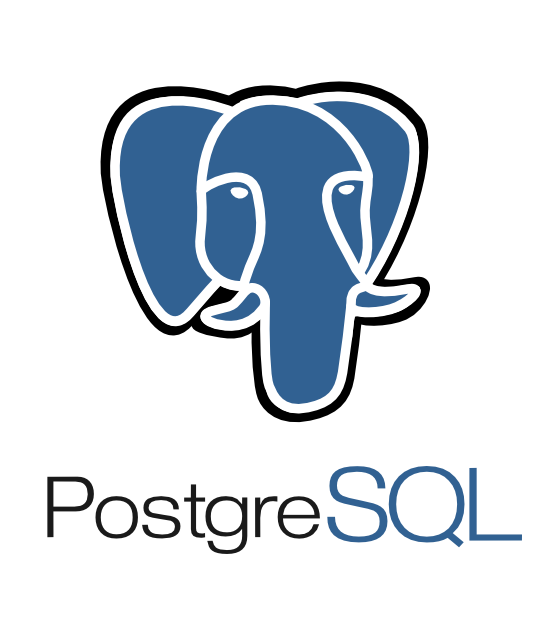 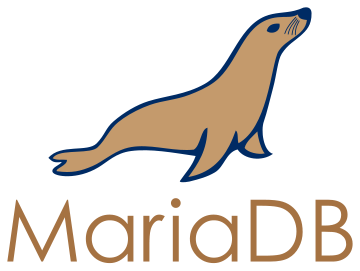 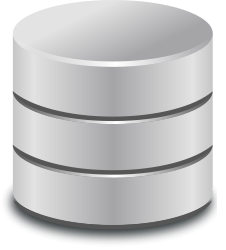 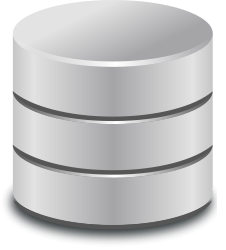 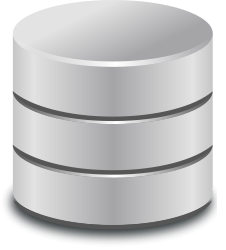 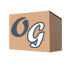 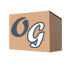 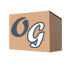 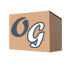 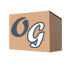 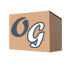 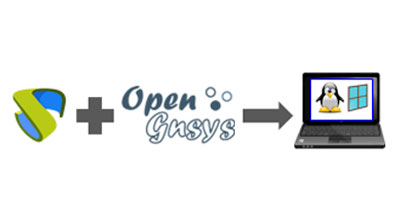 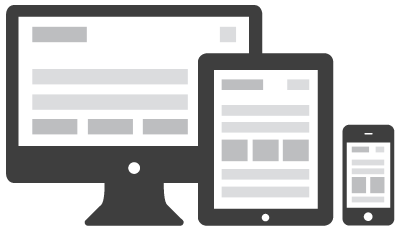 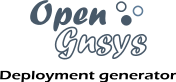 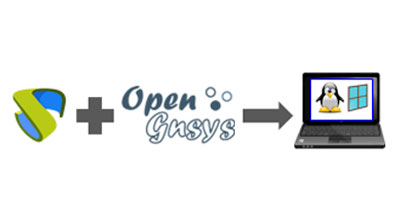 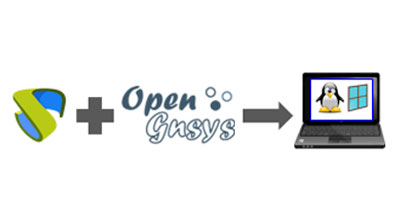 API REST
Consola Web
Datos
[Speaker Notes: Próximas versiones:

Se centrara en el rediseño de la consola Web que se basada en

 Framework Symfony
 Nuevo diseño del modelo de base de datos
 Doctrine ; abstraer los objetos de la base de datos en clases para independizarlos del motor de DB
 Motores de B.D: mysql, postgreSQL, MariaDB]
Nueva consola web: OpenGnsys 3.0
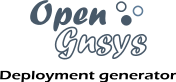 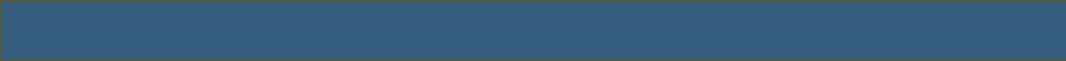 Cambio en la interfaz web

Desarrollo sobre Angular.js
Mayor simplicidad 
Diseño Responsive
Mejor experiencia de usuario
Más eficiente y rápida
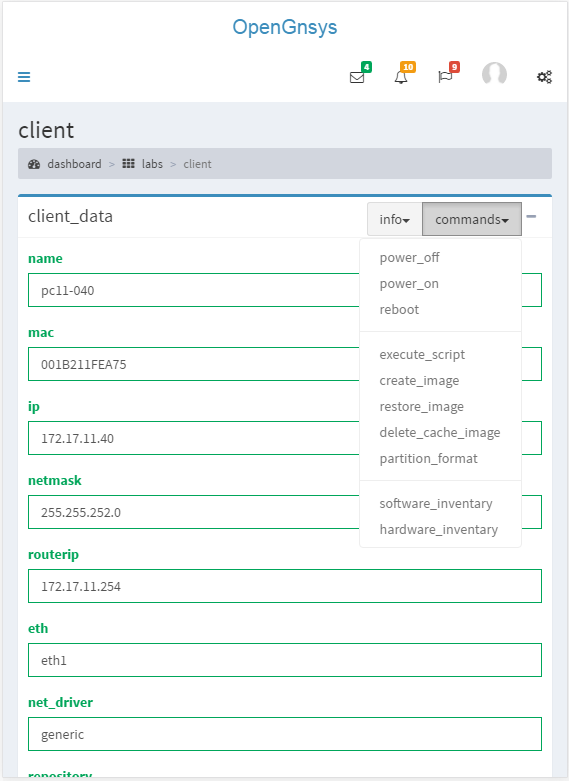 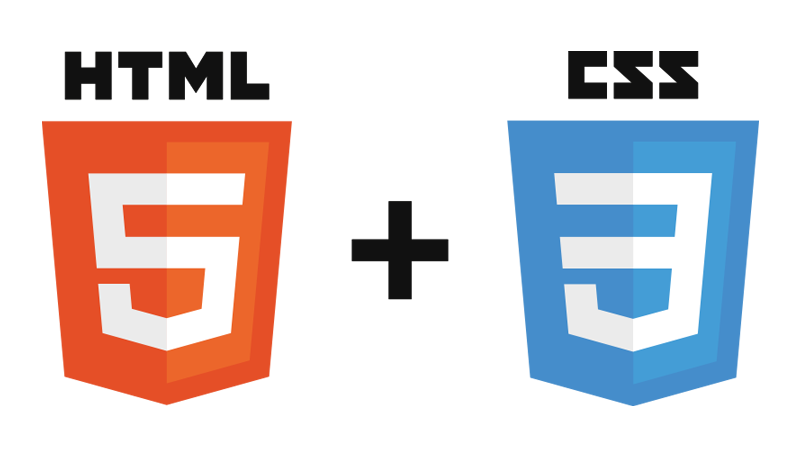 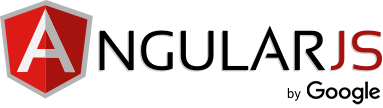 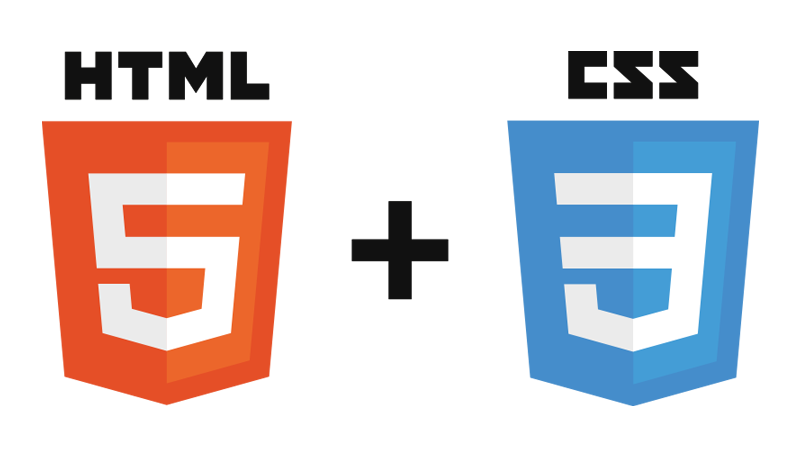 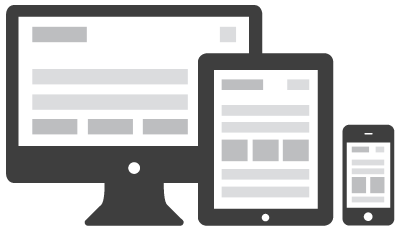 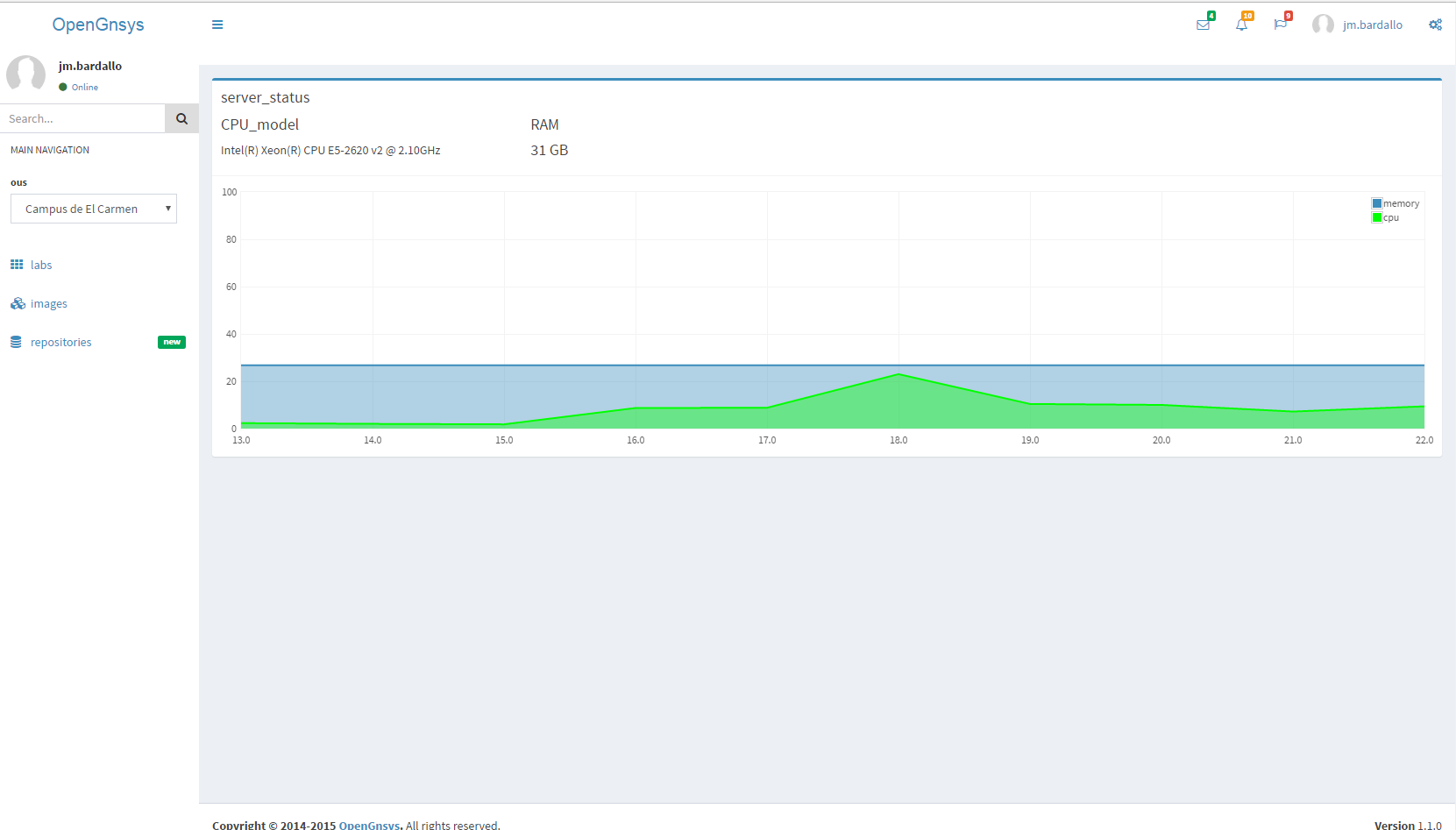 [Speaker Notes: Próximas versiones:

Se centrara en el rediseño de la consola Web que se basada en

 Framework Symfony
 Nuevo diseño del modelo de base de datos
 Doctrine ; abstraer los objetos de la base de datos en clases para independizarlos del motor de DB
 Motores de B.D: mysql, postgreSQL, MariaDB]
Nueva consola web: OpenGnsys 3.0
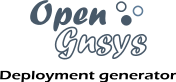 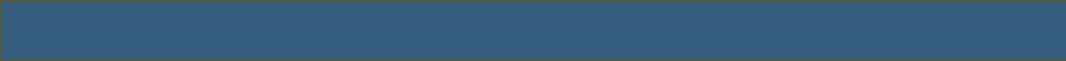 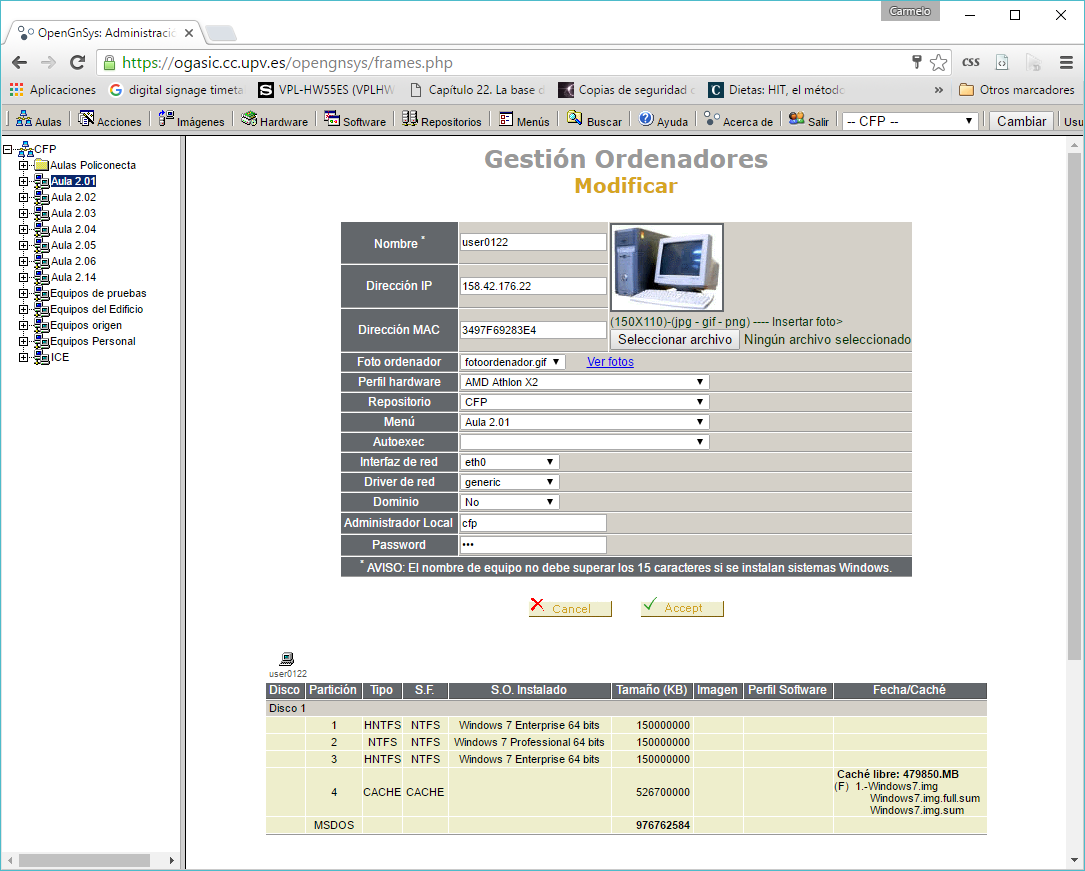 Las comparaciones siempre son odiosas, pero...
[Speaker Notes: Próximas versiones:

Se centrara en el rediseño de la consola Web que se basada en

 Framework Symfony
 Nuevo diseño del modelo de base de datos
 Doctrine ; abstraer los objetos de la base de datos en clases para independizarlos del motor de DB
 Motores de B.D: mysql, postgreSQL, MariaDB]
Nueva consola web: OpenGnsys 3.0
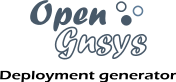 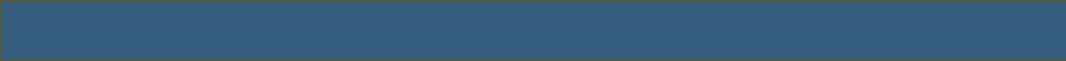 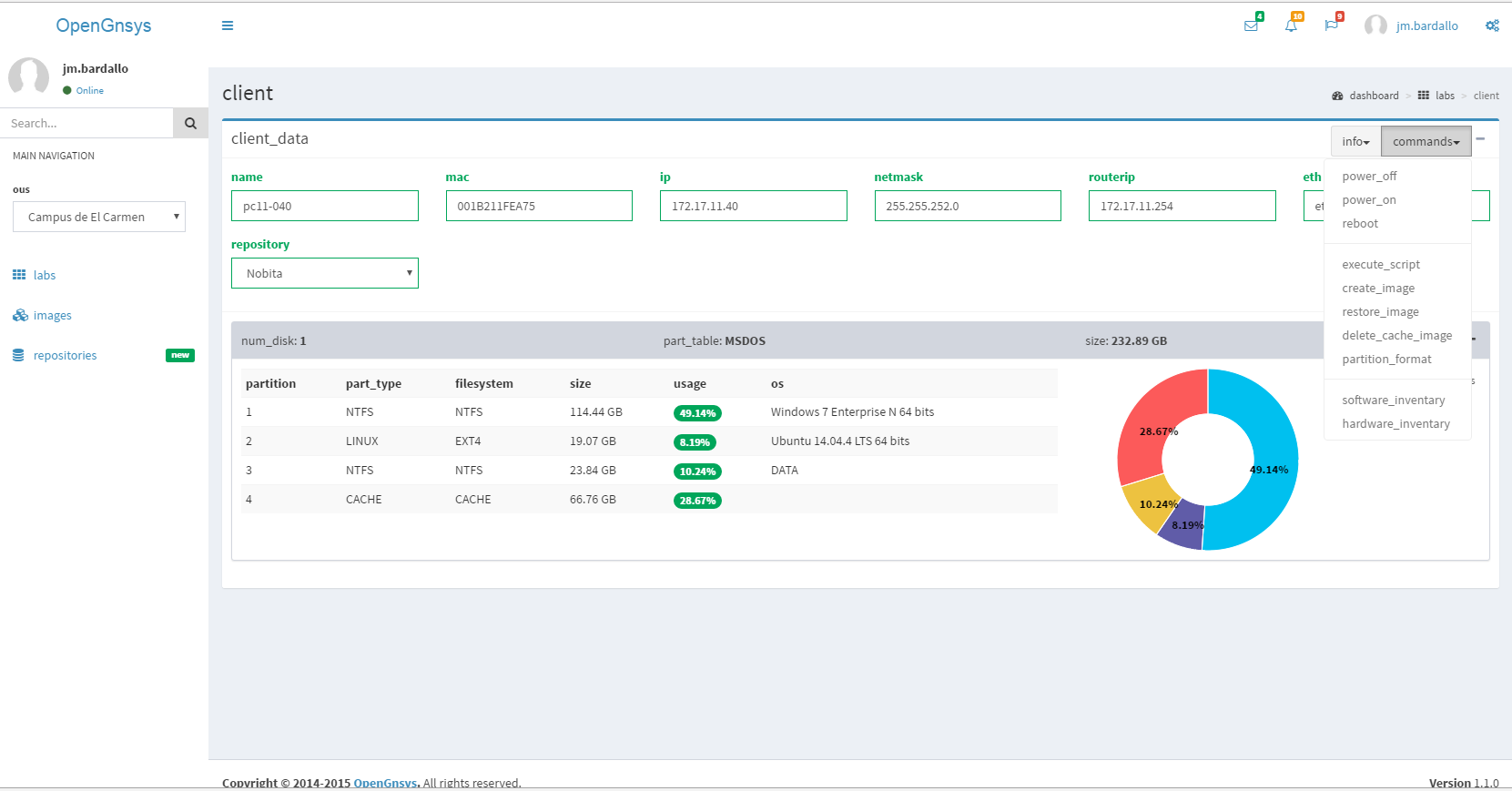 [Speaker Notes: Próximas versiones:

Se centrara en el rediseño de la consola Web que se basada en

 Framework Symfony
 Nuevo diseño del modelo de base de datos
 Doctrine ; abstraer los objetos de la base de datos en clases para independizarlos del motor de DB
 Motores de B.D: mysql, postgreSQL, MariaDB]
Gracias
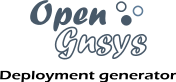 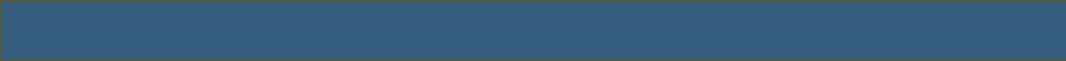 ¿PREGUNTAS?
Carmelo Cabezuelo (carmel@upv.es)
Ramón M. Gómez  (ramongomez@us.es)
Irina Gómez (irinagomez@us.es) 
Antonio Doblas Viso (adv@uma.es) 
Alberto García Padilla (albertogp@uma.es)
Juan Manuel Bardallo (juanmanuel.bardallo@sc.uhu.es) 
Miguel Ángel de Vega (miguelangelde.vega@sic.uhu.es)
Juan Carlos García López (jcgarcia@unizar.es)